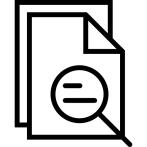 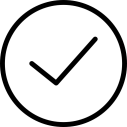 УПРАВЛЕНИЕ ПО ПРОФИЛАКТИКЕ КОРРУПЦИОННЫХ И ИНЫХ ПРАВОНАРУШЕНИЙ
ПОРЯДОК ПРОВЕДЕНИЯ ПРОВЕРОК В ЦЕЛЯХ ПРОТИВОДЕЙСТВИЯ КОРРУПЦИИ
Юзвак 
Светлана Борисовна
 
2021 год
Правовой акт, определяющий порядок проведения проверки
 

Указом Губернатора Иркутской области от 19 января 2017 года № 7-уг утверждено Положение о проверке
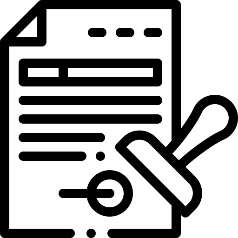 ВИДЫ ПРОВЕРОК
Достоверности и полноты сведений о доходах, расходах, об имуществе и обязательствах имущественного характера
Достоверности и полноты сведений (в части, касающейся профилактики коррупционных правонарушений), представленных гражданами при поступлении на муниципальную службу в соответствии с нормативными правовыми актами Российской Федерации
Соблюдения муниципальными служащими в течение трех лет, предшествующих поступлению информации, явившейся основанием для осуществления проверки, ограничений и запретов, требований о предотвращении или урегулировании конфликта интересов, исполнения ими обязанностей, установленных Федеральным законом от 25 декабря 2008 года № 273-ФЗ                        «О противодействии коррупции» и другими нормативными правовыми актами Российской Федерации
СУБЪЕКТЫ, В ОТНОШЕНИИ КОТОРЫХ ПРОВОДИТСЯ ПРОВЕРКА
ВИДЫ ПРОВЕРОК
Муниципальные служащие в Иркутской области, замещающие должности, включенные в соответствующий перечень;

Граждане, претендующие на замещение должностей муниципальной службы, включенные в соответствующий перечень;
Достоверности и полноты сведений о доходах, (расходах – только для служащих), об имуществе и обязательствах имущественного характера
Достоверности и полноты сведений (в части, касающейся профилактики коррупционных правонарушений), представленных гражданами при поступлении на муниципальную службу в соответствии с нормативными правовыми актами Российской Федерации
Граждане, претендующие на замещение любой должности муниципальной службы
Соблюдения муниципальными служащими в течение трех лет, предшествующих поступлению информации, явившейся основанием для осуществления проверки, ограничений и запретов, требований о предотвращении или урегулировании конфликта интересов, исполнения ими обязанностей, установленных Федеральным законом от 25 декабря 2008 года № 273-ФЗ «О противодействии коррупции» и другими нормативными правовыми актами Российской Федерации
Лица, замещающие любую должность муниципальной службы
Если проверка достоверности и полноты сведений проводится в отношении муниципального служащего в Иркутской области его должность должна быть включена в соответствующий перечень
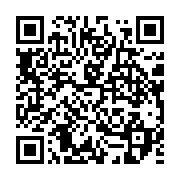 Перечень должностей, связанных с коррупционными рисками

Указанный перечень должностей, связанных с коррупционными рисками, должен утверждаться представительным органом муниципального образования. Модельный муниципальный правовой акт размещен на официальном портале Иркутской области в разделе «Муниципальное нормотворчество»
Муниципальное нормотворчество
Модельные муниципальные нормативные правовые акты
Документы
https://irkobl.ru
Модельные муниципальные правовые акты, разработанные Иркутским областным государственным казенным учреждением «Институт муниципальной правовой информации имени М.М. Сперанского» и ГПУ
Противодействие коррупции
В Перечень включаются должности муниципальной службы:
1.
Предусмотренные Законом Иркутской области от 15 октября 2007 года № 89-ОЗ «О Реестре должностей муниципальной службы в Иркутской области и соотношении должностей муниципальной службы и должностей государственной гражданской службы Иркутской области» должности муниципальной службы, отнесенные к высшей, главной и ведущей группе должностей;

Должности муниципальной службы, исполнение должностных обязанностей по которым предусматривает:
а) осуществление постоянно, временно или в соответствии со специальными полномочиями организационно-распорядительных или административно-хозяйственных функций;
б) предоставление муниципальных услуг гражданам и организациям;
в) осуществление муниципального контроля;
г) подготовку и принятие решений о распределении бюджетных ассигнований, субсидий, межбюджетных трансфертов;
д) управление имуществом, находящимся в муниципальной собственности;
е) осуществление муниципальных закупок либо выдачу разрешений;
ж) хранение и распределение материально-технических ресурсов.
2.
ПРИМЕЧАНИЕ: если должность муниципального служащего включена в перечень, то им представляются сведения о доходах, расходах, об имуществе и обязательствах имущественного характера на себя, супругу (супруга) и несовершеннолетних детей
Координацию деятельности органов местного самоуправления муниципальных образований Иркутской области по вопросам проведения проверки осуществляет управление по профилактике коррупционных и иных правонарушений
Решение о проведении проверки принимается:
КОНТАКТНЫЕ ДАННЫЕ УПРАВЛЕНИЯ:
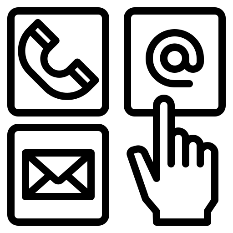 664027, 
г. Иркутск, ул. Ленина, 1А, 
тел. (факс) 25-62-09, 
e-mail: upk@govirk.ru.
руководителем соответствующего органа местного самоуправления
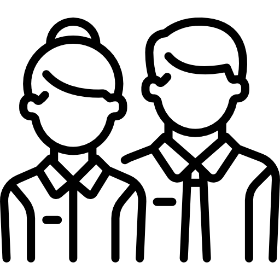 Проведение проверки осуществляется кадровой службой соответствующего органа местного самоуправления муниципального образования. Должностные лица кадровой службы, ответственные за проведение проверки, определяются руководителем соответствующего органа местного самоуправления муниципального образования или уполномоченным им должностным лицом
должностным лицом, которому такие полномочия предоставлены руководителем соответствующего органа местного самоуправления
Ход проверкиЭтап, предшествующий проведению проверки
АНАЛИЗ СВЕДЕНИЙ О ДОХОДАХ


При проведении анализа сведений о доходах необходимо руководствоваться Методическими рекомендациями по проведению анализа сведений о доходах, расходах, об имуществе и обязательствах имущественного характера, разработанными Минтрудом России.
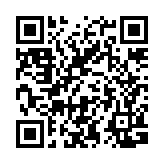 Политика в сфере противодействия коррупции
https://mintrud.gov.ru
Деятельность
Методические материалы по вопросам противодействия коррупции
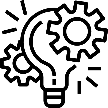 По результатам проведенного анализа может быть сделан вывод:
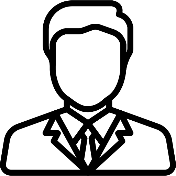 Об отсутствии оснований для инициирования проведения проверки достоверности и полноты сведений
О наличии достаточной для инициирования проведения проверки информации
Достаточным для инициирования проведения проверки информации может быть выявление информации о недостоверности и неполноте сведений, присутствие признаков конфликта интересов, иные признаки нарушения законодательства Российской Федерации о противодействии коррупции
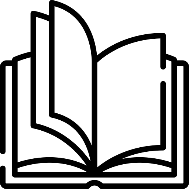 Факты, позволяющие сделать вывод о возможном представлении лицом недостоверных или неполных сведений, совершении коррупционного нарушения, а также способы выявления конфликта интересов указаны в Методических рекомендациях по проведению анализа.
При наличии достаточной для инициирования проведения проверки информации должностным лицом кадровой службы готовится служебная (докладная) записка руководителю соответствующего органа местного самоуправления или должностному лицу, которому такие полномочия предоставлены руководителем соответствующего органа местного самоуправления, в целях принятия решения о проведении проверки
В служебной (докладной) записке рекомендуется отражать:
1.
ФИО и должность лица, в отношении которого нужно провести проверку;
2.
Содержание и объем сведений, подлежащих проверке;
3.
Информацию о недостоверности (неполноте) представленных сведений.
Решение о проведении проверки должно быть принято в течение трех рабочих дней со дня представления информации
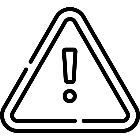 Помимо информации, представленной должностным лицом кадровой службы (по результатам анализа), источником информации для осуществления проверки может является достаточная информация, представленная в письменном виде в установленном порядке:
Правоохранительными органами, иными государственными органами, органами местного самоуправления и их должностными лицами;

Должностным лицом, уполномоченным руководителем органа местного самоуправления, государственными служащими подразделений кадровых служб по профилактике коррупционных и иных правонарушений органов государственной власти Иркутской области, иных государственных органов Иркутской области либо должностными лицами кадровых служб указанных органов;

Постоянно действующими руководящими органами политических партий и зарегистрированных в соответствии с законодательством иных общероссийских общественных объединений, не являющихся политическими партиями, а также региональных отделений политических партий, межрегиональных и региональных общественных объединений;

Общественной палатой Российской Федерации, Общественной палатой Иркутской области и общественными палатами муниципальных образований Иркутской области;

Общероссийскими и региональными средствами массовой информации.
1.
2.
3.
4.
Информация анонимного характера не может служить основанием для проверки
5.
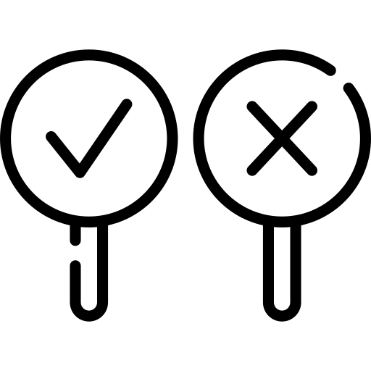 Чаще всего информация, являющаяся основанием для проведения проверки, представляется органами прокуратуры (представления об устранении нарушений законодательства о противодействии коррупции).
Упрощенный порядок применения меры ответственности к муниципальному служащему
До инициирования проверочных мероприятий в отношении муниципальных служащих может быть решен вопрос о применении к нему меры ответственности в соответствии с пунктом 2.1 части 3 статьи 27.1 Федерального закона от 2 марта 2007 № 25-ФЗ «О муниципальной службе в Российской Федерации» возможно применение меры в упрощенном порядке
Под УПРОЩЕННЫМ ПОРЯДКОМ понимается применение мер ответственности на основании доклада подразделения кадровой службы соответствующего муниципального органа, без проведения проверочных мероприятий в соответствии с Положением о проверке, утвержденным Указом Губернатора Иркутской области от 19 января 2017 года № 7-уг
В упрощенном порядке возможно 
применить следующие виды взысканий: 

ЗАМЕЧАНИЕ;
ВЫГОВОР
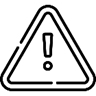 Взыскание в виде увольнения в связи с утратой доверия в упрощенном порядке не применяется
УСЛОВИЯ применения меры ответственности в упрощенном порядке:


Доклад подразделения кадровой службы соответствующего муниципального органа по профилактике коррупционных и иных правонарушений, содержащий фактические обстоятельства совершенного коррупционного правонарушения;

Письменное объяснение муниципального служащего;

Согласие муниципального служащего на применение меры ответственности в упрощённом порядке;

Признание муниципальным служащим факта совершения им коррупционного правонарушения
1.
2.
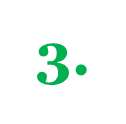 4.
Подготовив указанные документы рекомендуется их направить представителю нанимателя (работодателю) одновременно с проектом акта о применении меры ответственности
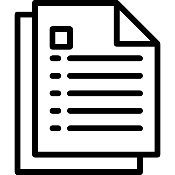 Этап проведения проверки
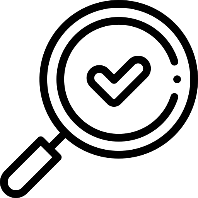 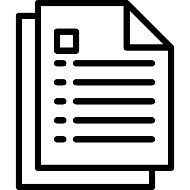 В случае принятия решения о проведении проверки подготавливается ПРАВОВОЙ АКТ (распоряжение) о проведении проверки, которое содержит информацию о:
Должностном лице кадровой службы, осуществляющим проверку;

ФИО и должности муниципального служащего, в отношении которого необходимо провести проверку;

Содержании и объеме сведений, подлежащих проверке;

Сроке проведения проверки
Правовой акт (распоряжение) о проведении проверки принимается отдельно в отношении каждого гражданина или муниципального служащего
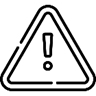 Сроки проведения проверки
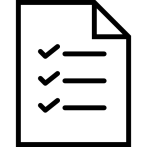 Срок проведения проверки
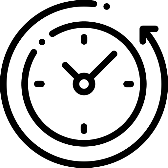 Решение о продлении срока проверки необходимо оформлять в виде правового акта (распоряжения)
60 КАЛЕНДАРНЫХ дней СО ДНЯ принятия решения о ее проведении
Продление срока проверки рекомендуется обосновывать в служебной (докладной) записке, адресованной лицу, принявшему решение о проведении проверки. В качестве оснований для продления срока проверки могут указываться, например, случаи отсутствия ответов на запросы
продление срока
до 90 КАЛЕНДАРНЫХ дней по решению лица, принявшего решение о проведении проверки
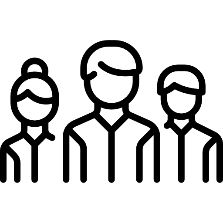 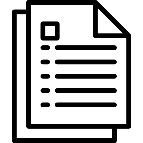 Проверка осуществляется кадровой службой САМОСТОЯТЕЛЬНО, а также путем НАПРАВЛЕНИЯ ЗАПРОСОВ
ОБРАЩЕНИЯ О НАПРАВЛЕНИИ ЗАПРОСОВ
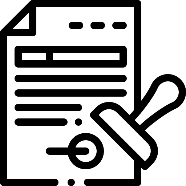 Обращения направляются Губернатору Иркутской области (специально уполномоченному заместителю Губернатора Иркутской области).
В соответствии с распоряжением Губернатора Иркутской области от 10 сентября 2021 года № 292-р «О полномочиях» специально уполномоченными заместителями Губернатора Иркутской области являются 
Бунёв Андрей Юрьевич и Колпаков Иван Александрович
Обращения направляются для направления запросов в следующие органы и организации:
1.
Федеральные органы исполнительной власти (их территориальные органы), уполномоченные на осуществление оперативно-разыскной деятельности, о проведении оперативно-разыскных мероприятий (далее – запрос об ОРМ);
2.
Федеральные органы исполнительной власти (их территориальные органы), уполномоченные на осуществление оперативно-разыскной деятельности, о проведении оперативно-разыскных мероприятий в целях направления руководителями указанных органов запроса в Федеральную службу по финансовому мониторингу;
3.
Кредитные организации, налоговые органы Российской Федерации, органы, осуществляющие государственную регистрацию прав на недвижимое имущество и сделок с ним, операторам информационных систем, в которых осуществляется выпуск цифровых финансовых активов, об имеющихся у них сведениях об операциях, счетах и вкладах физических и юридических лиц, о доходах, расходах, об имуществе и обязательствах имущественного характера, о наличии счетов (вкладов) в иностранных банках, расположенных за пределами территории Российской Федерации, и об их реквизитах, сведениях, содержащихся в ЕГРН, о дате получения заявления о государственном кадастровом учете и (или) государственной регистрации прав и прилагаемых к нему документов, о содержании правоустанавливающих документов, обобщенных сведениях о правах отдельных лиц на имеющиеся или имевшиеся у них объекты недвижимости, а также сведений в виде копии документа, на основании которого сведения внесены в ЕГРН, выписок, содержащих сведения о переходе прав на объекты недвижимости, информации о цифровых финансовых активах, принадлежащих их обладателю, содержащейся в записях информационной системы, в которой осуществлен выпуск таких цифровых финансовых активов (далее – запрос в кредитные организации, налоговые органы и др.).
В обращениях о направлении запросов необходимо отражать:
ФИО руководителя государственного органа или организации, в которые направляется запрос;
нормативный правовой акт, на основании которого направляется запрос;
ФИО, дату и место рождения, место регистрации, жительства и (или) пребывания, должность и место работы (службы), вид и реквизиты документа, удостоверяющего личность гражданина или муниципального служащего, его супруги (супруга) и несовершеннолетних детей, сведения о доходах, об имуществе и обязательствах имущественного характера которых проверяются, гражданина, представившего сведения в соответствии с нормативными правовыми актами Российской Федерации, полнота и достоверность которых проверяются, либо муниципального служащего, в отношении которого имеются сведения о несоблюдении им требований к служебному поведению;
Содержание и объем сведений, подлежащих проверке;
Срок представления запрашиваемых сведений;
Фамилию, инициалы и номер телефона муниципального служащего, подготовившего запрос;
Другие необходимые сведения.
В обращении о направлении запроса об ОРМ дополнительно необходимо отражать:
В обращении о направлении запроса кредитные организации, налоговые органы и др. дополнительно необходимо отражать:
Сведения, послужившие основанием для проверки;
Государственные органы и организации, в которые направлялись (направлены) запросы, и вопросы, которые в них ставились, дается ссылка на соответствующие положения Федерального закона от 12 августа 1995 № 144-ФЗ «Об оперативно-розыскной деятельности»
Сведения, послужившие основанием для проверки;
Идентификационный номер налогоплательщика (в случае направления запроса в налоговые органы Российской Федерации).
К обращениям о направлении запросов прилагается заверенная копия решения об осуществлении проверки
Рассмотрение обращения о направлении запросов
Срок рассмотрения обращения управлением по профилактике коррупционных и иных правонарушений 14 рабочих дней со дня его поступления
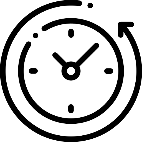 При отсутствии оснований для отказа в направлении запроса, управлением по профилактике коррупционных и иных правонарушений осуществляется подготовка проекта письма Губернатора Иркутской области (специально уполномоченного заместителя Губернатора Иркутской области) и обеспечивается его направление в соответствующие органы и организации в течении 14 рабочих дней
Причинами возврата обращения являются:
Отсутствие компетенции Губернатора Иркутской области (специально уполномоченного заместителя Губернатора Иркутской области) по направлению запроса
В случае принятия решения об отказе в направлении запроса управление по профилактике коррупционных и иных правонарушений не позднее 10 рабочих дней со дня поступления обращения направляет руководителю органа местного самоуправления, направившему обращение, письменное уведомление с указанием причин отказа
1.
При получении ответа на запрос полученная информация направляется управлением руководителю органа местного самоуправления, направившему обращение, в течение 5 рабочих дней со дня поступления ответа в управление по профилактике коррупционных и иных правонарушений
Несоответствие обращения руководителя органа местного самоуправления о направлении запроса требованиям пункта 11 Положения о проверке
2.
Самостоятельное осуществление проверки
В течении 2 рабочих дней со дня получения решения о проведении проверки руководитель кадровой службы уведомляет в письменной форме муниципального служащего о начале в отношении него проверки
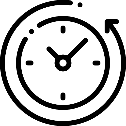 Рекомендуется уведомление вручать лично под подпись на копии уведомления, которое подшивается в материалы проверки, при отсутствии такой возможности уведомление направляется через организацию почтовой связи заказным письмом с уведомлением по адресу места регистрации (жительства и (или) пребывания)
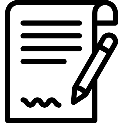 Муниципальный служащий вправе обратиться в кадровую службу для проведения беседы с ним. Беседа должна быть проведена в течение 7 рабочих дней со дня обращения муниципального служащего, а при наличии уважительной причины - в срок, согласованный с муниципальным служащим
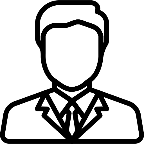 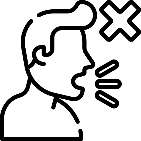 В ходе беседы служащему разъясняется какие сведения и требования к служебному поведению подлежат проверке
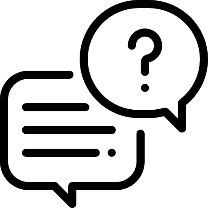 В соответствии с обзором проблемных вопросов, возникающих при представлении, анализе и проверке достоверности сведений о доходах, расходах, об имуществе и обязательствах имущественного характера  от 30 марта 2018 года, разработанным Минтрудом России, в ходе проверки рекомендуется проверять ВСЕ сведения, содержащиеся в справке, несмотря на то, что сомнение в достоверности представленных сведений заключается, например, лишь по одному разделу справки
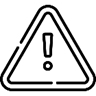 Указанный подход позволяет полноценно оценить исполнение муниципальным служащим обязанности по представлению достоверных сведений о доходах и избежать повторного проведения проверки и возможного привлечения муниципального служащего к ответственности в случае, если выявляются новые ошибки в ранее представленных сведениях
При проведении самостоятельной проверки кадровая служба, вправе:
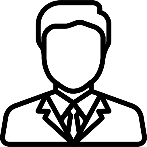 1.
Проводить беседу с муниципальным служащим;

Изучать представленные сведения о доходах и дополнительные материалы;

Получать пояснения по представленным им сведениям о доходах и материалам;

Направлять в установленном порядке запрос в органы и организации, в соответствии с подпунктом 4 пункта 13 Положения о проверке;

Наводить справки у физических лиц и получать от них информацию с их согласия;

Осуществлять анализ сведений, представленных муниципальным служащим в соответствии с законодательством Российской Федерации
Самостоятельно НЕ НАПРАВЛЯЮТСЯ запросы в кредитные организации, налоговые органы Российской Федерации, органы регистрации прав, операторам информационных систем, в которых осуществляется выпуск цифровых финансовых активов, и запросов, касающихся осуществления оперативно-разыскной деятельности или ее результатов
2.
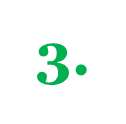 4.
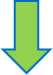 5.
6.
Лицо, принявшее решение о проведении проверки, вправе направить самостоятельно запрос об имеющихся сведениях о доходах муниципального служащего, его супруги (супруга) и несовершеннолетних детей; о достоверности  полноте сведений, представленных гражданином; о соблюдении муниципальным служащим требований к служебному поведению, в котором указывается:
1.
ФИО руководителя государственного органа или организации, в которые направляется запрос;
2.
Нормативный правовой акт, на основании которого направляется запрос;
ФИО, дата и место рождения, место регистрации, жительства и (или) пребывания, должность и место работы (службы), вид и реквизиты документа, удостоверяющего личность гражданина или муниципального служащего, его супруги (супруга) и несовершеннолетних детей, сведения о доходах муниципального служащего, в отношении которого имеются сведения о несоблюдении им требований к служебному поведению;
3.
4.
Содержание и объем сведений, подлежащих проверке;
5.
Срок представления запрашиваемых сведений;
6.
Фамилия, инициалы и номер телефона муниципального служащего, подготовившего запрос;
7.
Другие необходимые сведения
Такой запрос может быть направлен 
в следующие органы:
Самостоятельно НЕ НАПРАВЛЯЮТСЯ запросы в кредитные организации, налоговые органы Российской Федерации, органы регистрации прав, операторам информационных систем, в которых осуществляется выпуск цифровых финансовых активов, и запросов, касающихся осуществления оперативно-разыскной деятельности или ее результатов
В докладе по результатам проверки рекомендуется отражать:
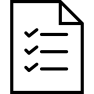 Дату его составления;

Основание проверки;

ФИО и должность муниципального служащего, в отношении которого проводилась проверка;

Дату начала и окончания проверки;

Информацию о результатах запросов в государственные органы и организации;

Сведения о результатах, направляемых в течении проведения проверки запросов;

Информацию, содержащуюся в документах, которые имеют отношение к проверке;

Обстоятельства, установленные по результатам проверки
Не позднее 3 рабочих дней со дня окончания проверки кадровая служба обязана ознакомить муниципального служащего с результатами проверки. Учитывая, что муниципальным служащим предоставлено право давать пояснения по результатам проверки ознакомление необходимо производить не ранее направления материалов лицу, принявшему решение о проведении проверки с соблюдением законодательства Российской Федерации о государственной тайне, путем их направления через организацию почтовой связи заказным письмом с уведомлением по адресу места регистрации (жительства и (или) пребывания) либо путем ознакомления лично под подпись.
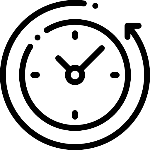 Принятие решения по результатам проверки
По результатам проверки руководитель кадровой службы готовит доклад, содержащий одно из следующих предложений:
О назначении гражданина на должность муниципальной службы;

Об отказе гражданину в назначении на должность муниципальной службы;

Об отсутствии оснований для применения к муниципальному служащему мер юридической ответственности;

О применении к муниципальному служащему мер юридической ответственности;

О представлении материалов проверки в соответствующую комиссию по соблюдению требований к служебному поведению служащих и урегулированию конфликта интересов
Назначить гражданина на должность муниципальной службы;
Отказать гражданину в назначении на должность муниципальной службы;
Лицо, принявшее решение о проведении проверки, рассмотрев доклад и соответствующее предложение, принимает одно из следующих решений:
Решение об отсутствии оснований для применения к муниципальному служащему мер юридической ответственности не может быть принято лицом, принявшим решение о проведении проверки, единолично. В таком случае материалы проверки направляются в комиссию
Применить к муниципальному служащему меры юридической ответственности;
Представить материалы проверки в соответствующую комиссию по соблюдению требований к служебному поведению служащих и урегулированию конфликта интересов
Материалы проверки хранятся в кадровой службе в течение 3 лет со дня ее окончания, после чего передаются в архив
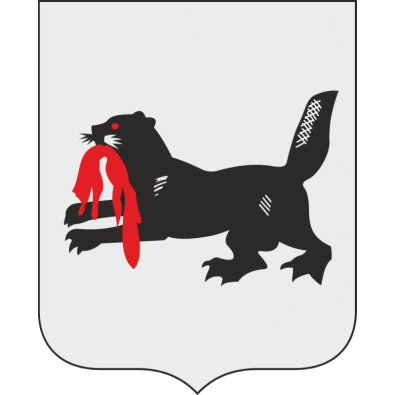 Спасибо за внимание!
УПРАВЛЕНИЕ ПО ПРОФИЛАКТИКЕ КОРРУПЦИОННЫХ И ИНЫХ ПРАВОНАРУШЕНИЙ